Wordsto Knowand Love Week three
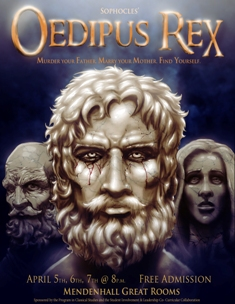 Literary Term to Know and Love
Personification: 1: representation of a thing or abstraction as a person 
	2:  a divinity or imaginary being representing a thing or abstraction

First known use: 1755
Literary Term to Know and Love
Personification: 

“Thebes is tossed on a murdering sea 
 And cannot lift her head from the death surge.”  - Oedipus Rex

   What is being personified?
Words to Know and Love
Supplication: noun: the act of asking humbly and earnestly, as in prayer to God or to the gods.

Middle English souple, from Latin supplic-  “entreating for mercy”
   First Known Use: 14th century
Words to Know and Love
Supplication: noun

	“My children…why have you strewn yourselves before these altars in supplication, with your boughs and garlands?” –Oedipus Rex
Words to Know and Love
Lamentation: noun: 
		an expression of deep sorrow, mourning, or strong regret
		
Middle English: lementen. 
 First known use: 15th century
Words to Know and Love
Lamentation: noun: 

		“The breath of incense rises from the city with a sound of prayer and lamentation.” – Oedipus Rex
Words to Know and Love
Augury: noun

    1. a sign of what will happen in the future; 		an omen.
    2. the interpretation of omens

late Middle English (in the sense ‘divination’):
	 from Latin augurium: ‘interpretation of omens.’
Words to Know and Love
Augury: noun

    “Once, years ago, with happy augury, 
		You brought us fortune; be the same again!”
				-The Priest, addressing Oedipus
							Oedipus Rex
Words to Know and Love
Defilement: noun:
		the act of defiling or the state of being defiled.
 defile: verb: 
	 	  to corrupt the purity of something
  		  to violate the chastity of something
		  to make physically unclean especially with 	   	      something unpleasant
		  to violate the sanctity of a holy place
Words to Know and Love
Defilement: noun:
		“The god commands us to expel from the land of Thebes an old defilement we are sheltering.” 
				Creon addressing Oedipus
					-Oedipus Rex
Words to Know and Love
Riven:  torn apart violently.
More literary: cleft or torn asunder
Archaic: split or crack, as of wood or stone.
        
Middle English: from Old Norse rífa, to tear down
First Known Use: 14th century
Words to Know and Love
Riven: 

	“Destroy our enemy, lord of the thunder! Let him be riven by lightning from heaven!”
						- Chorus, Oedipus Rex
Words to Know and Love
Circumspect: careful to consider all circumstances and possible consequences 

 from Latin circumspectus, to look around, be cautious, from circum “around” + specere “to look” 

First known usage: 15th Century
Words to Know and Love
Circumspect:

When Oedipus declares: “By avenging the murdered king, I protect myself,” he is being circumspect.
Words to Know and Love
Enigmatic: (adj) full of mystery and difficult to understand

From Greek ainigma, “to speak in riddles”

First Known Use: 1539
Words to Know and Love
When Teiresias offers the enigmatic prophesy,  “This day will give you a father, and break your heart,” Oedipus, responds in rage: “Your infantile riddles! Your damned abracadabra!”
Words to Know and LoveWeek three
Agnostic:
    1:  a person who holds the view that any ultimate reality (such as God) is unknown and probably unknowable; broadly: one who is not committed to believing in either the existence or the nonexistence of God or a god
  2:  a person who is unwilling to commit to an opinion about something <political agnostics>
Words to Know and LoveWeek three
Agnostic:
   First Known Use: 1869
		 	Greek agnōstos unknown, unknowable, 			from a- (not) + gnōstos (known) 

	"I wasn't there [when Jesus raised the dead] so I can't say He didn't… Listen lady," he said in a high voice, "if I had of been there I would of known and I wouldn't be like I am now.“ The agnostic Misfit claims that his inability to believe in the divinity of Christ is the cause of his crimes and his misery.